Xin chào tất cả các con!
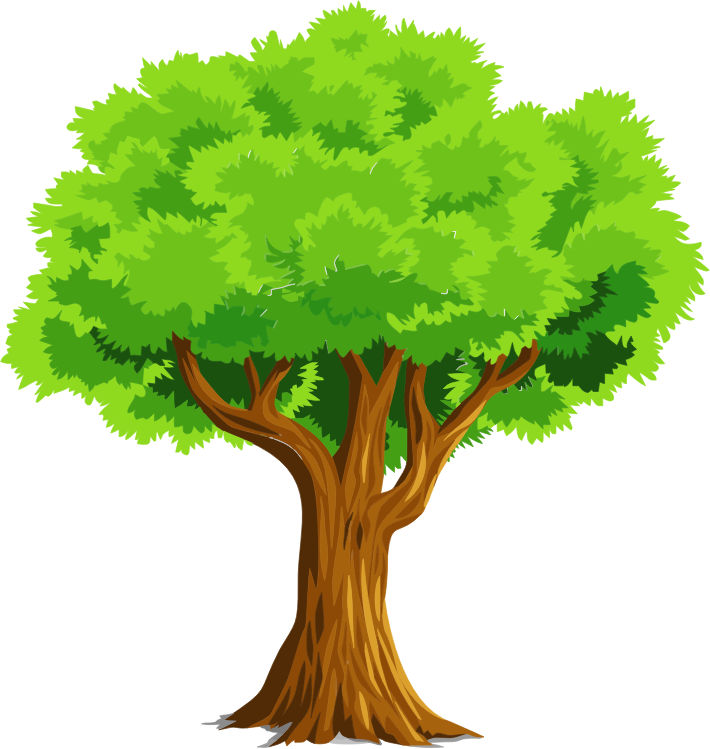 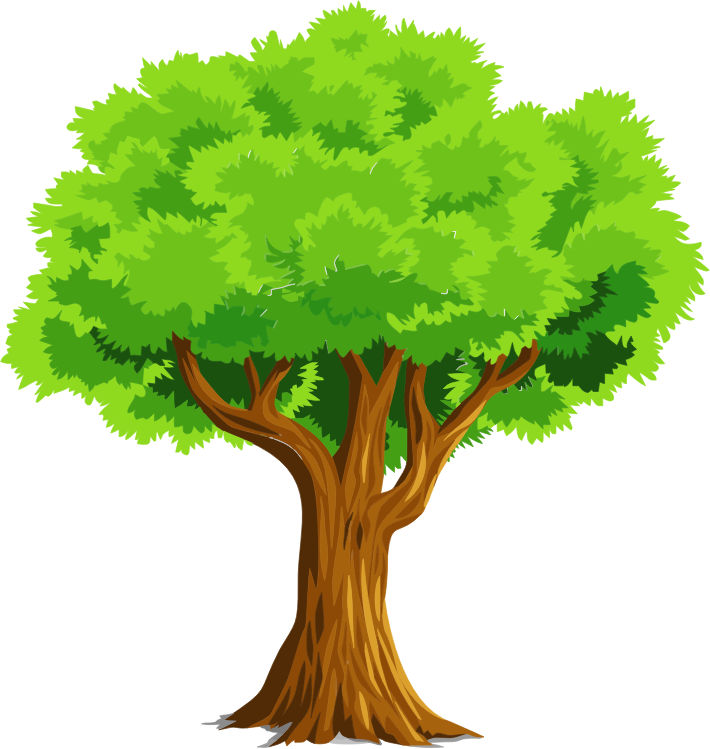 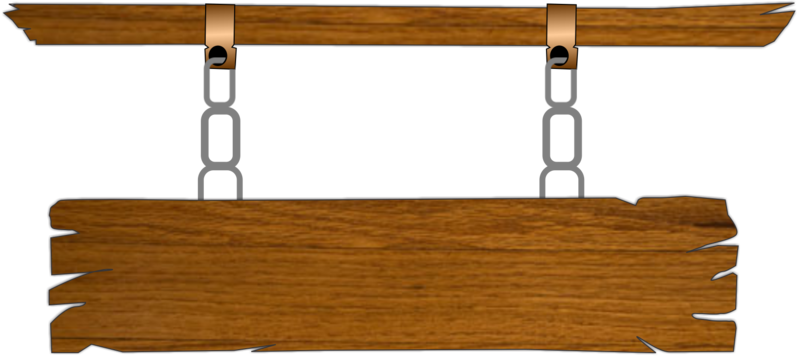 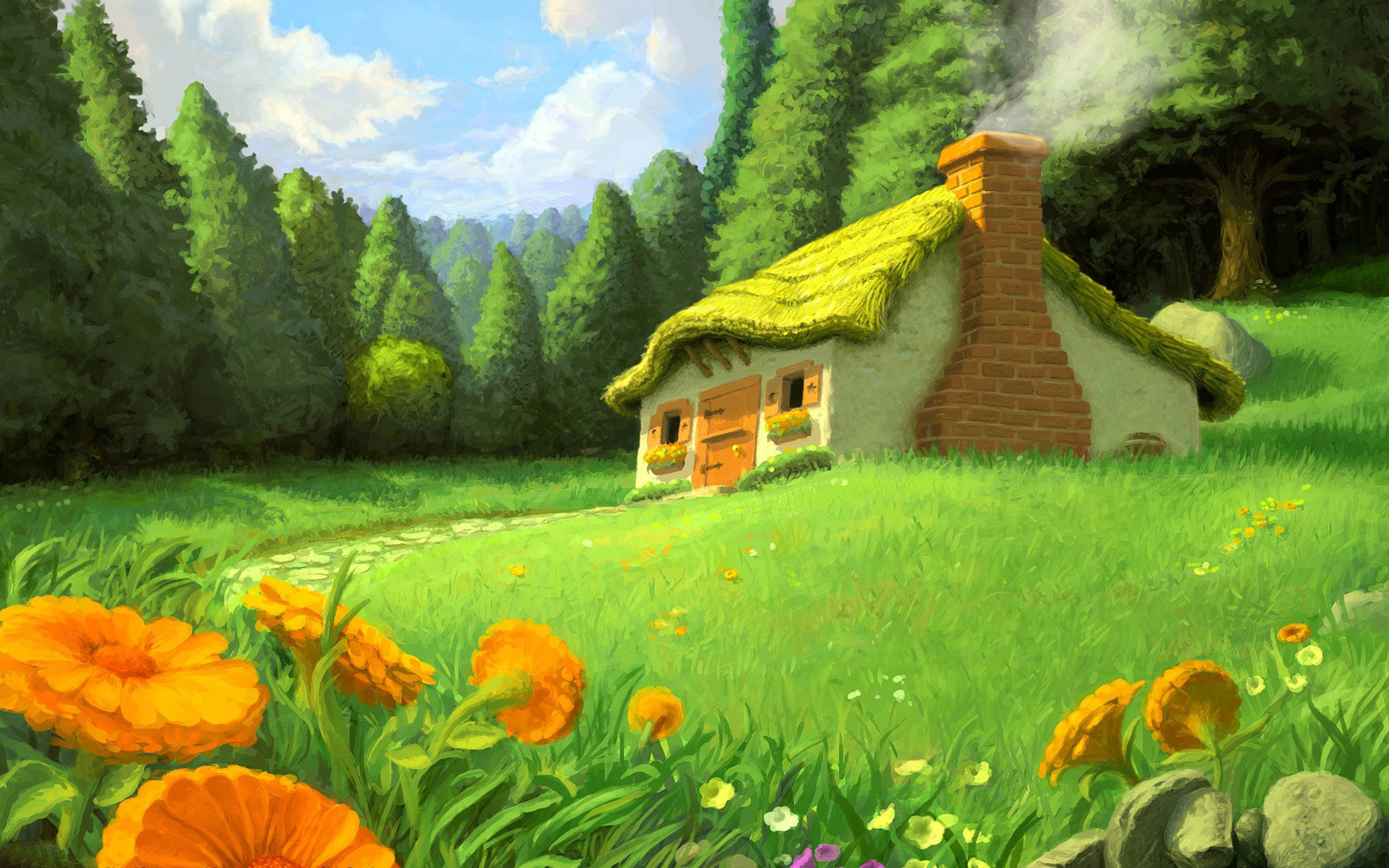 CHƠI TRỐN TÌM 
CÙNG BẠCH TUYẾT VÀ 7 CHÚ LÙN
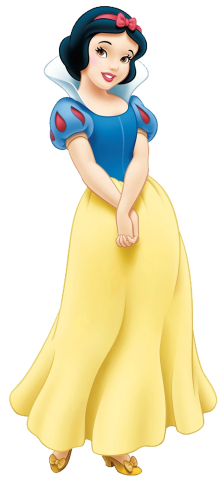 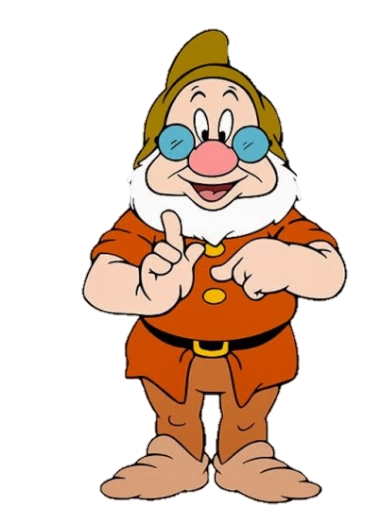 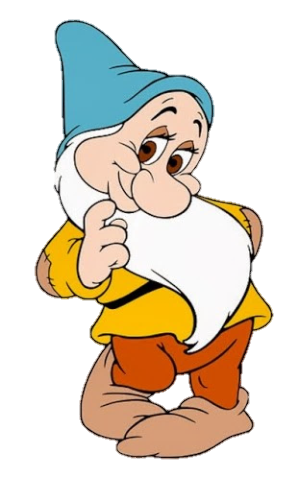 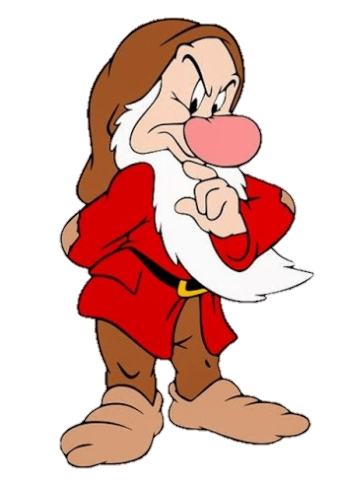 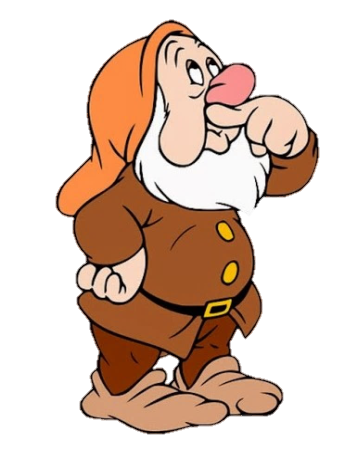 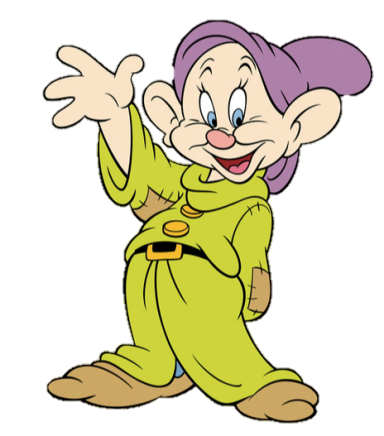 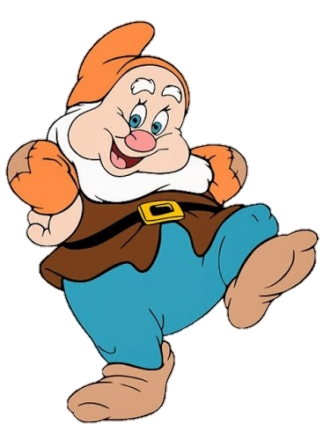 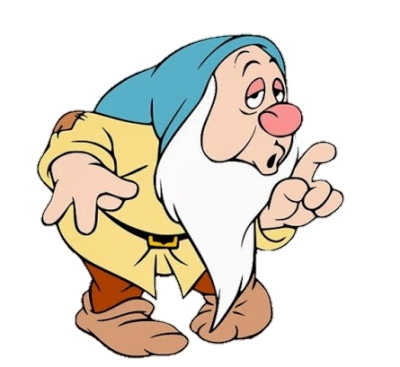 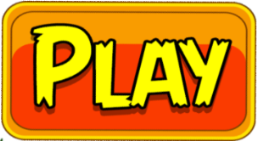 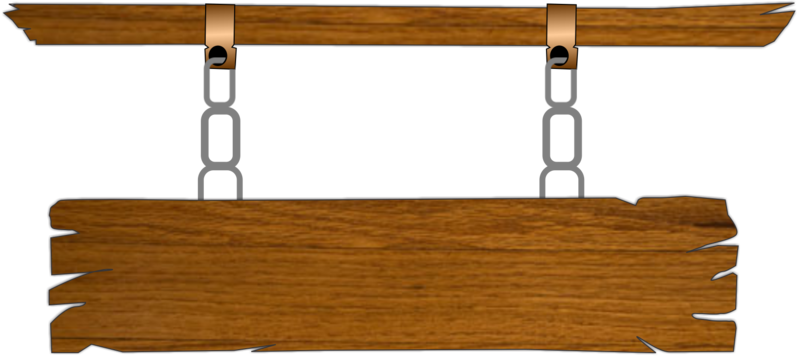 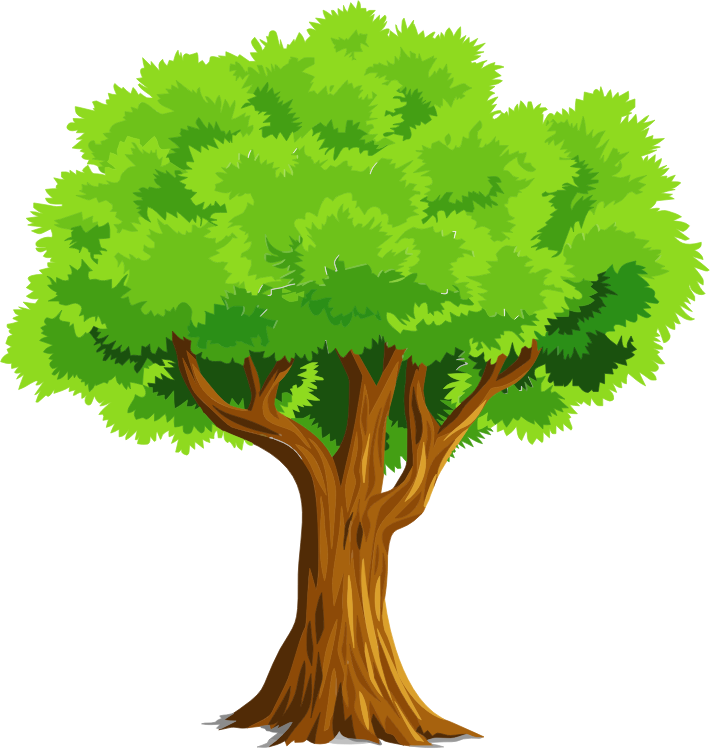 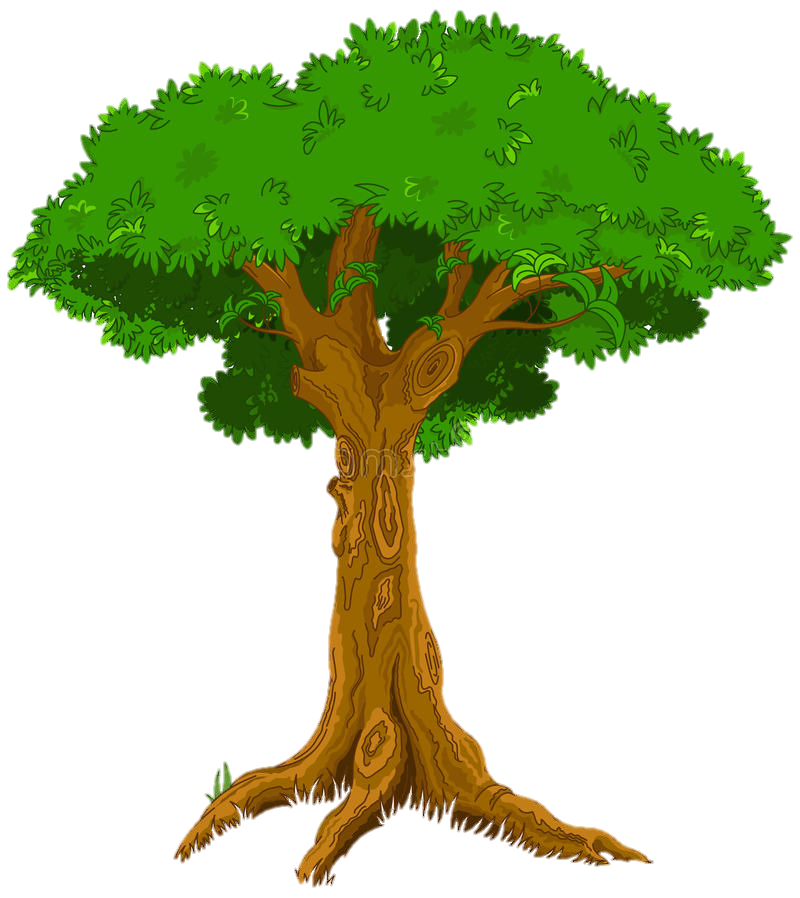 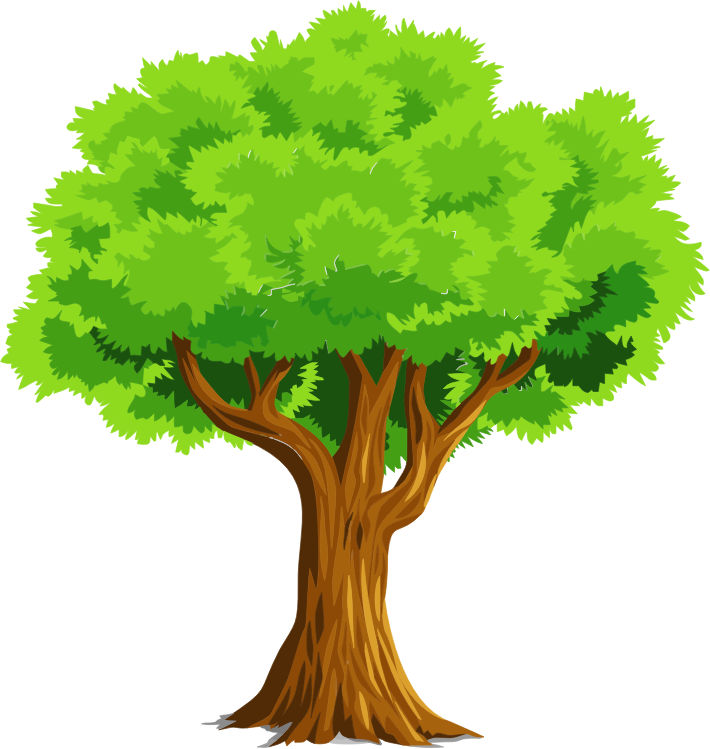 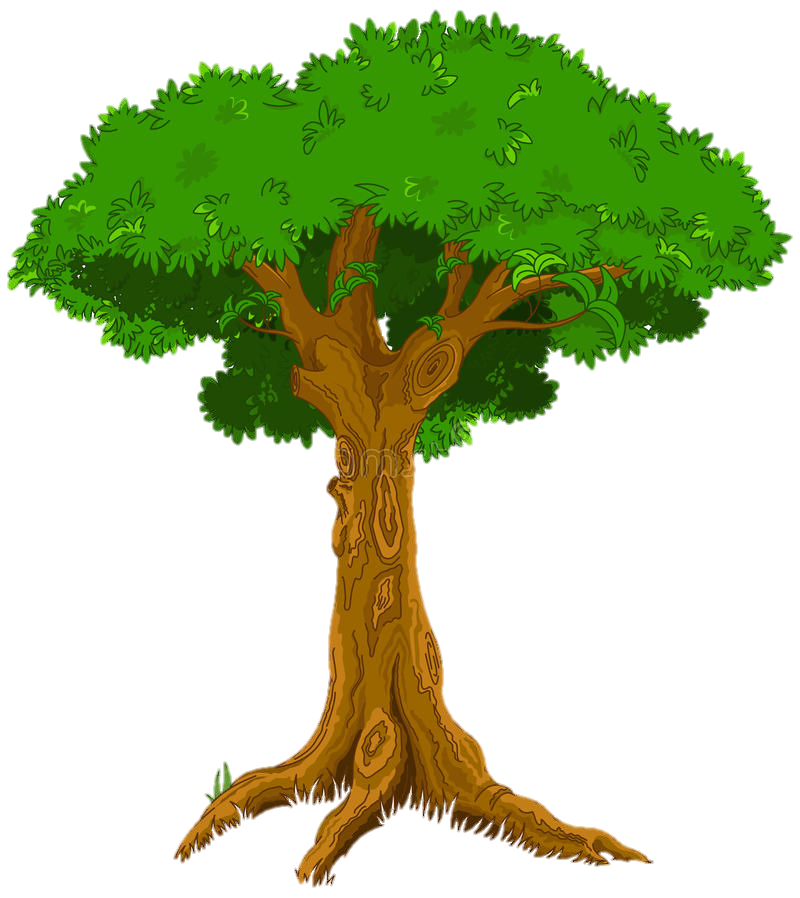 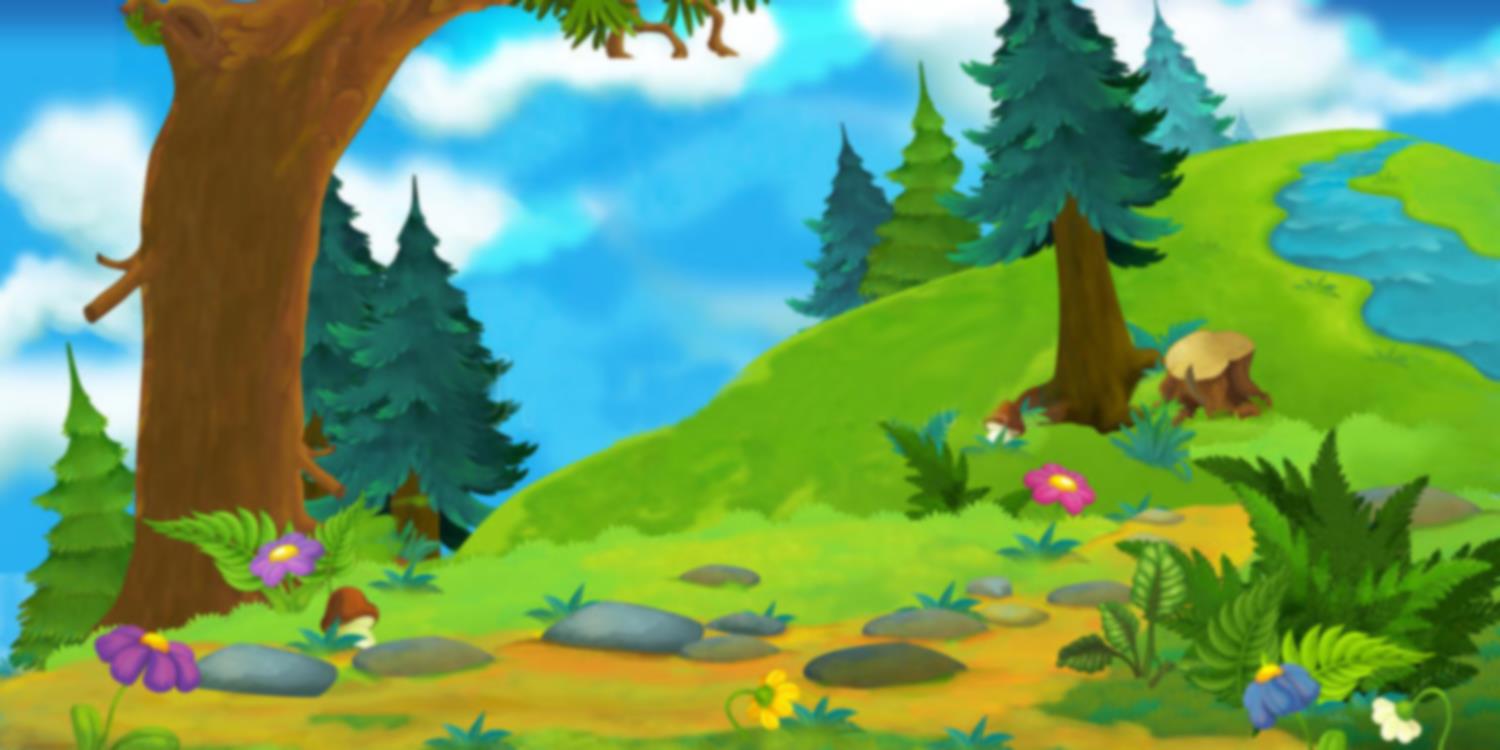 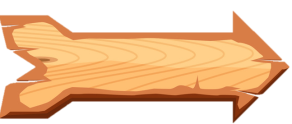 Số liền sau của 55 là?
A.52
D. 56
B.57
C.54
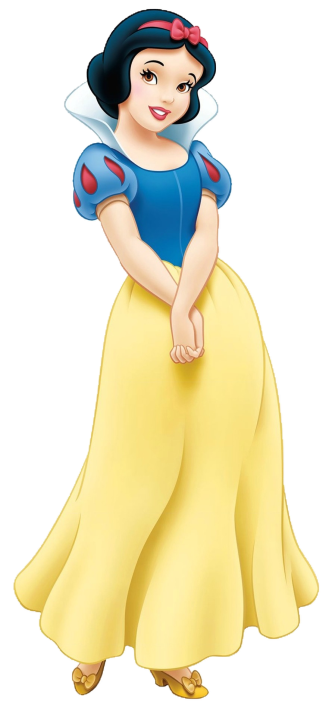 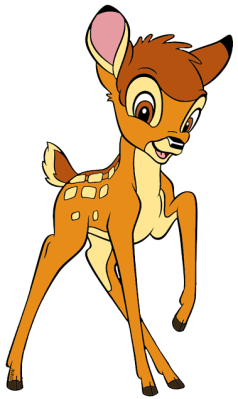 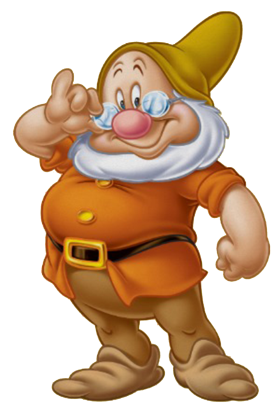 ĐÚNG RỒI
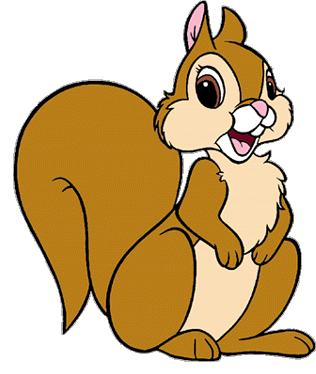 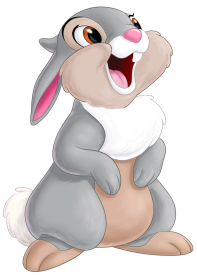 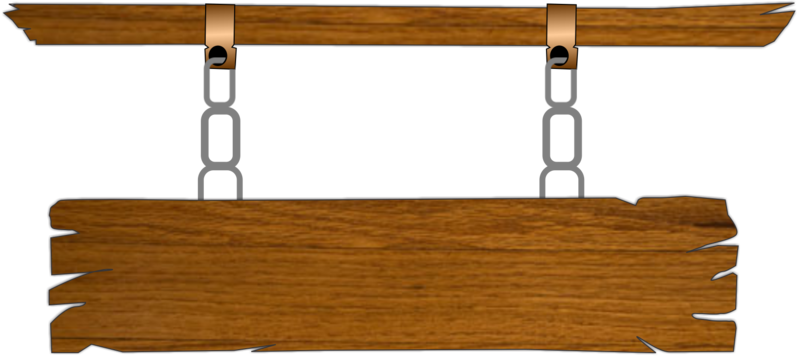 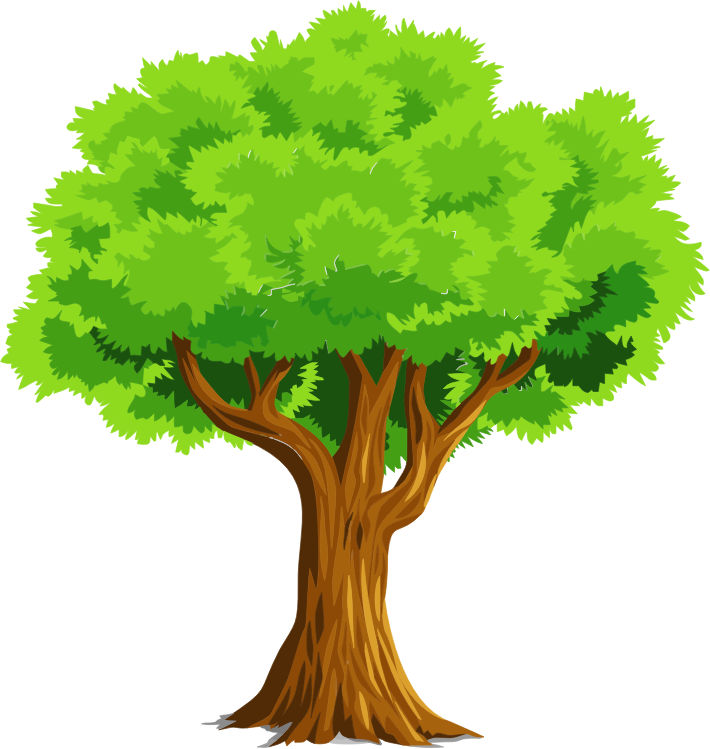 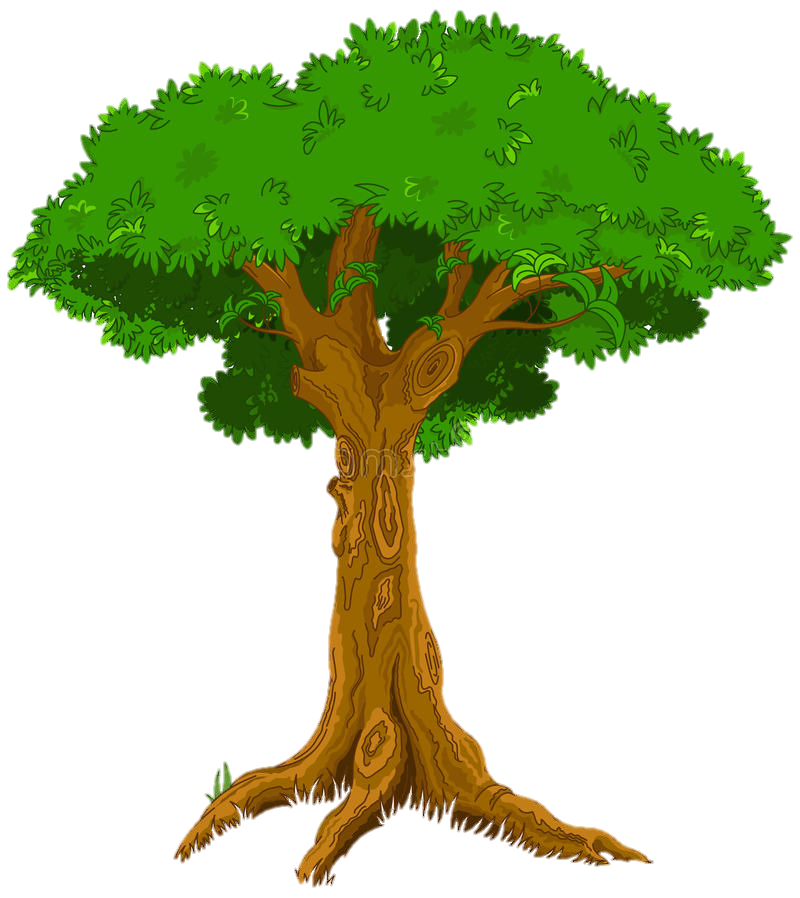 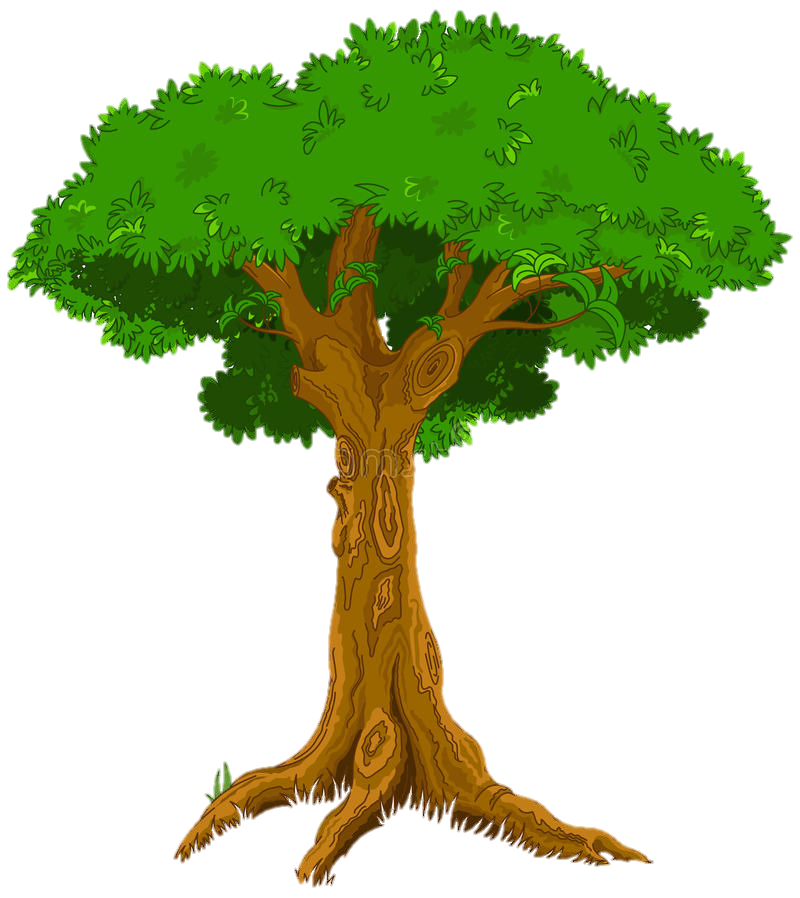 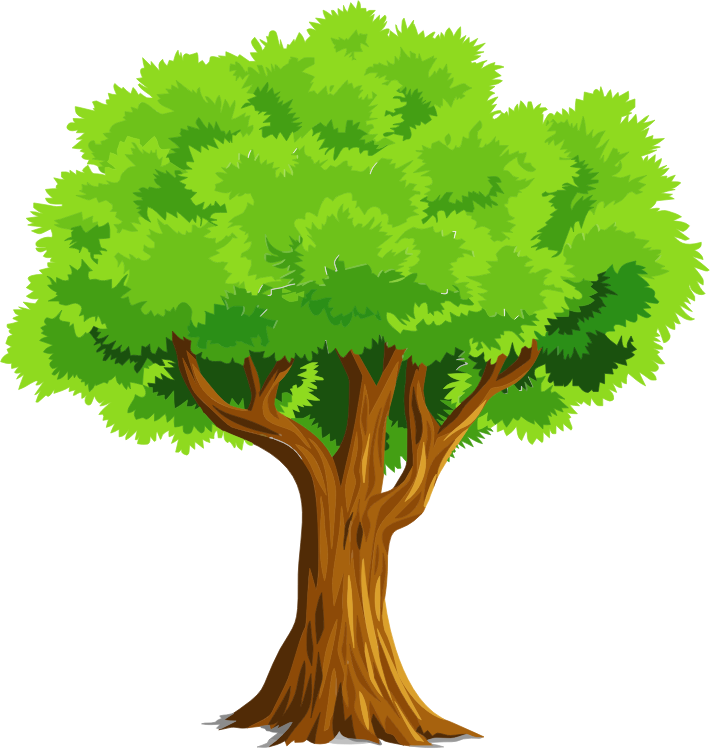 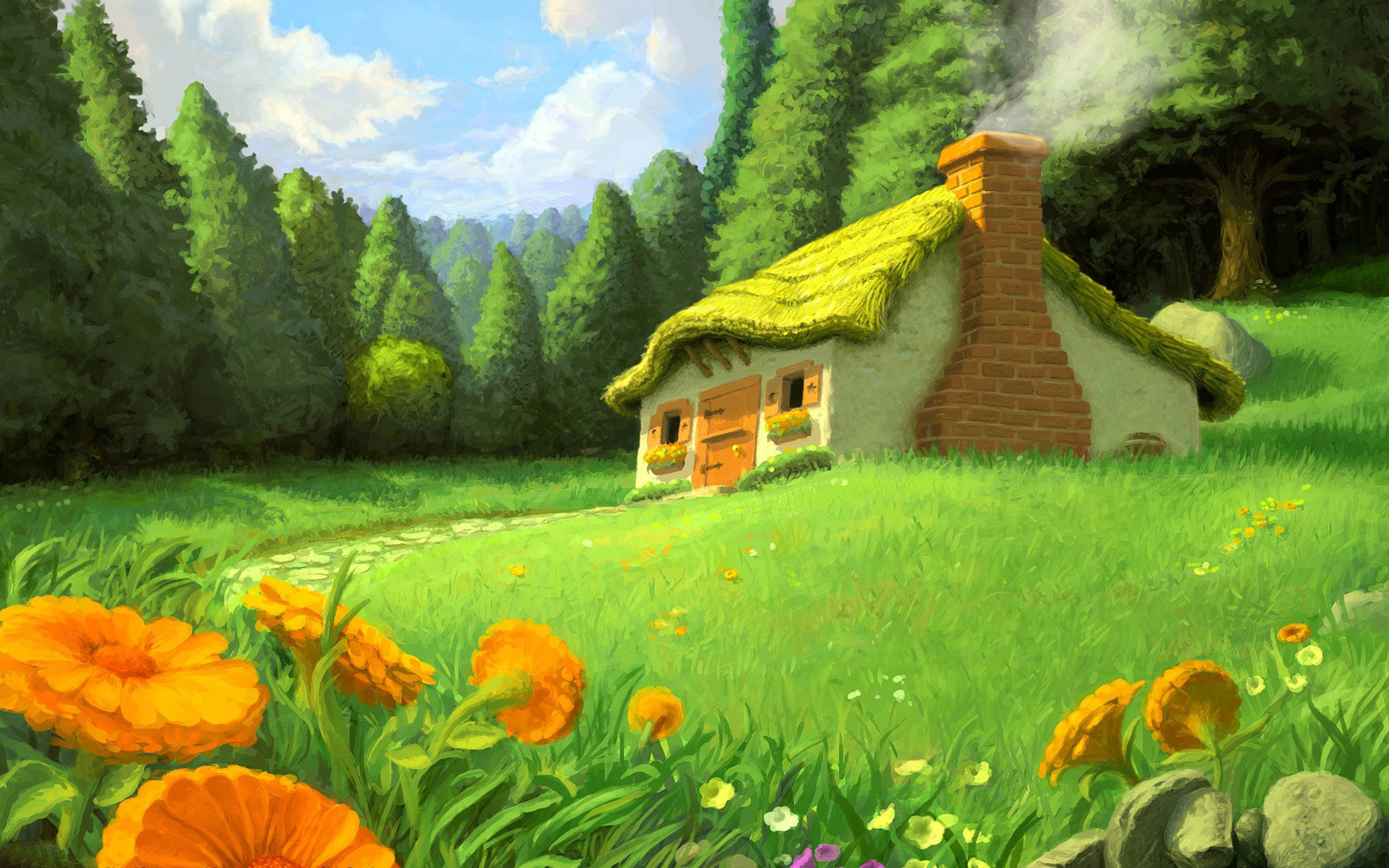 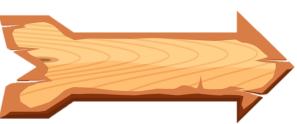 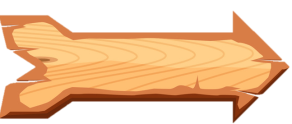 Số liền trước của 70 là?
A.67
D.71
B.69
C.68
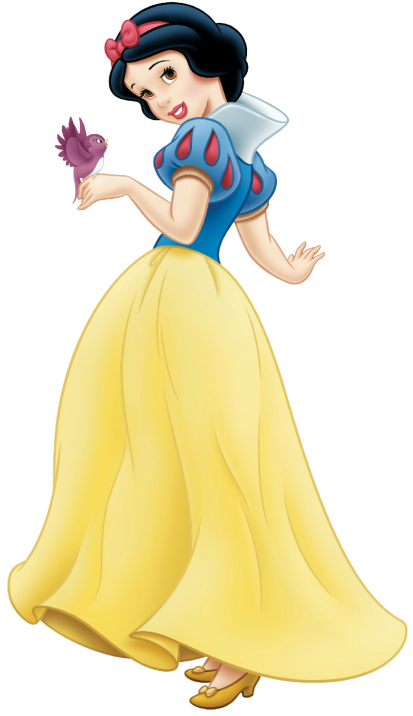 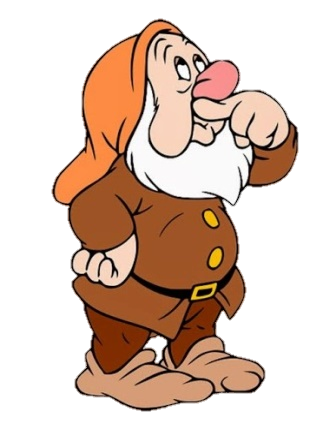 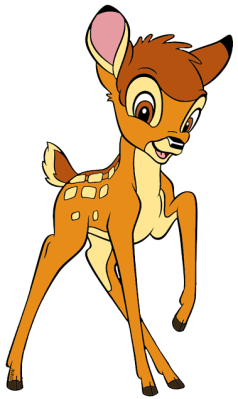 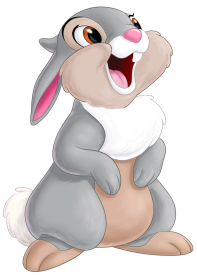 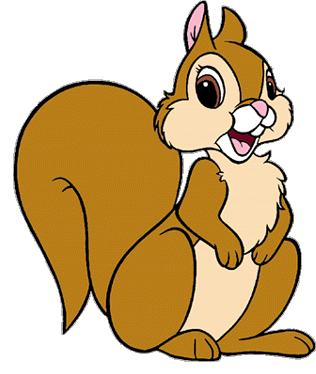 ĐÚNG RỒI
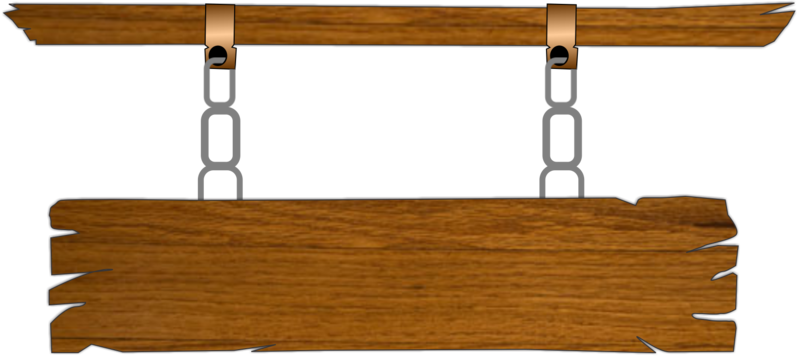 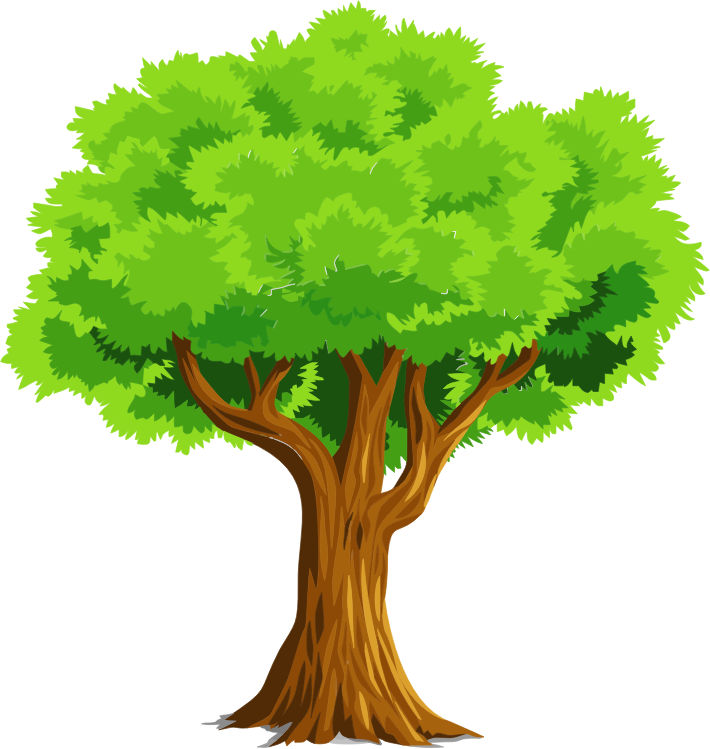 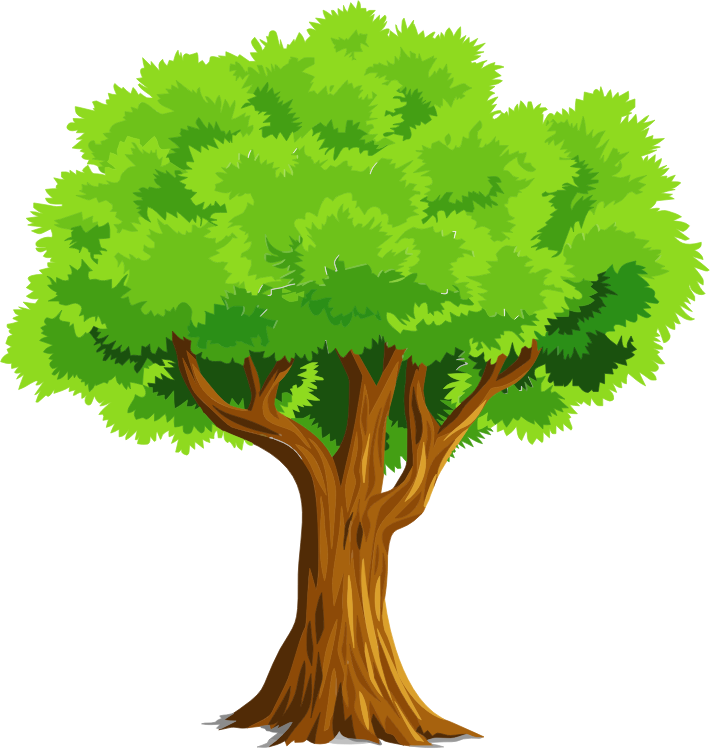 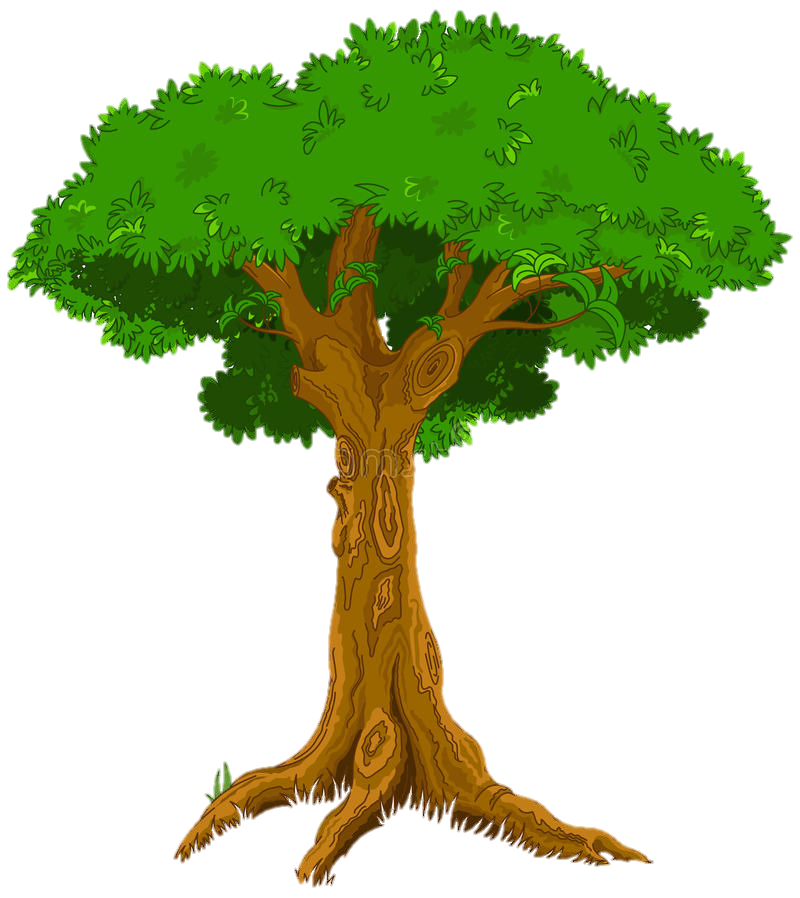 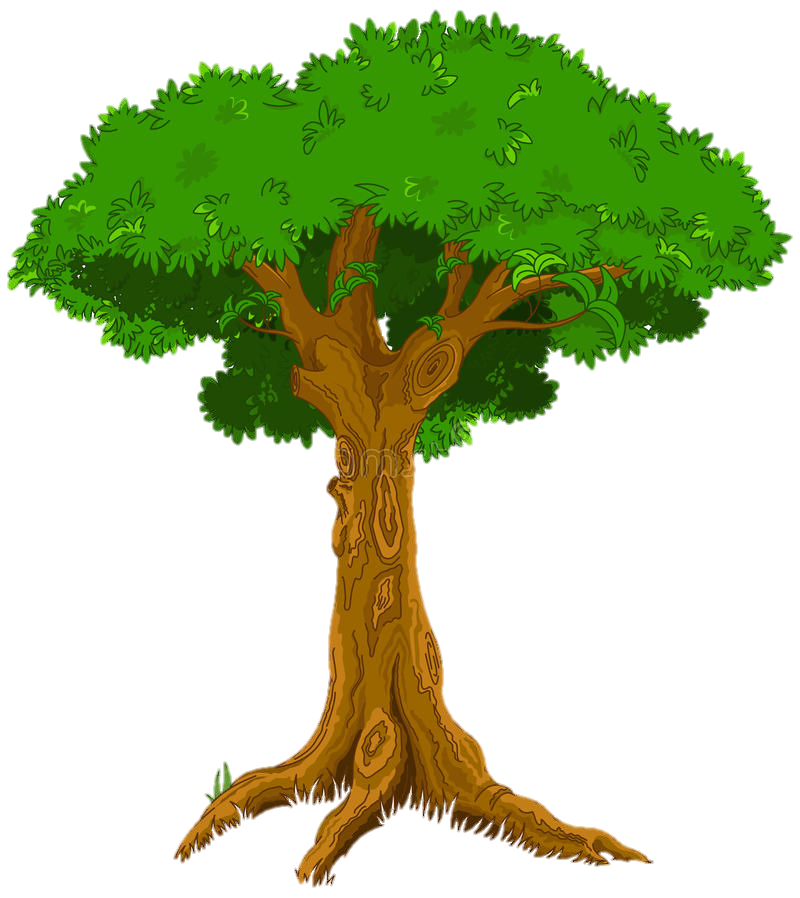 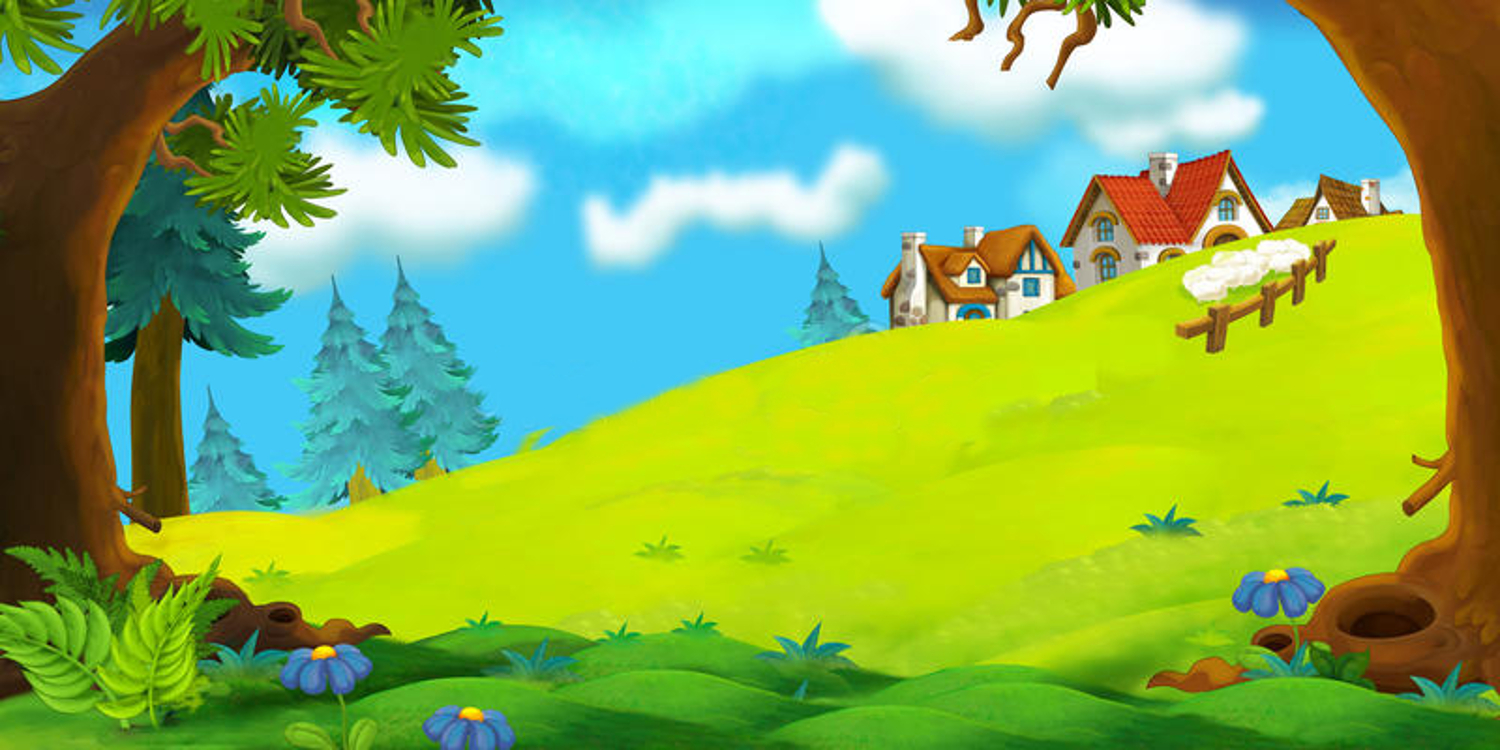 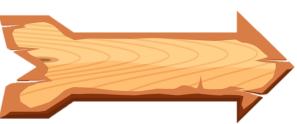 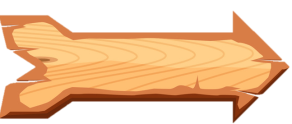 66 - 6 =
A.60
D.63
B.61
C.62
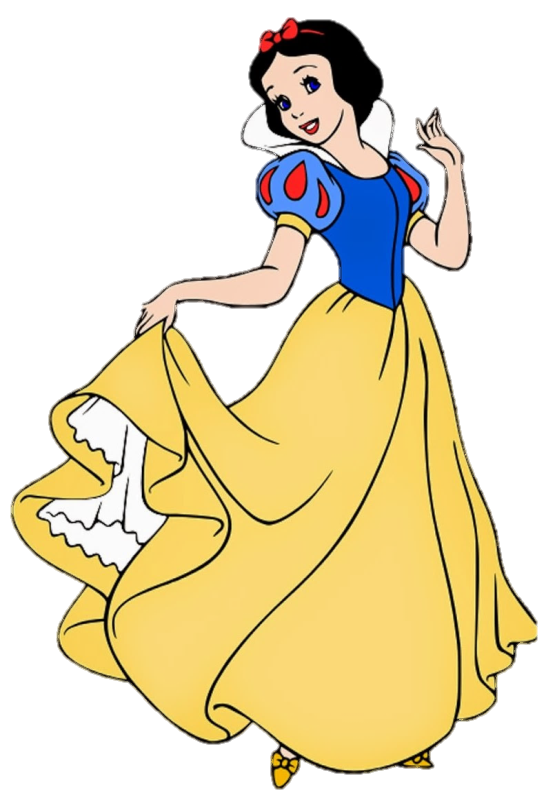 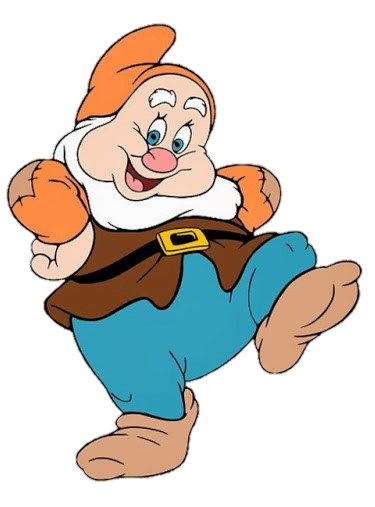 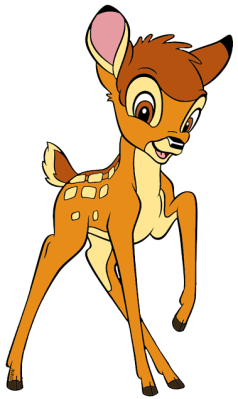 ĐÚNG RỒI
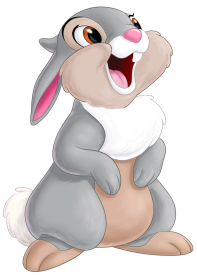 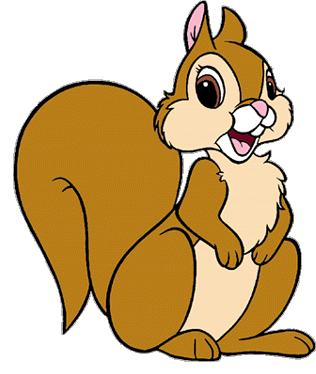 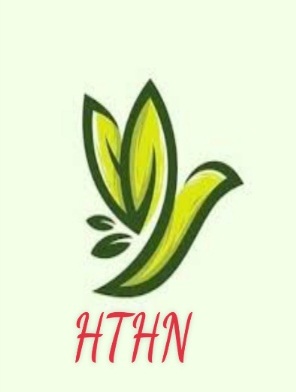 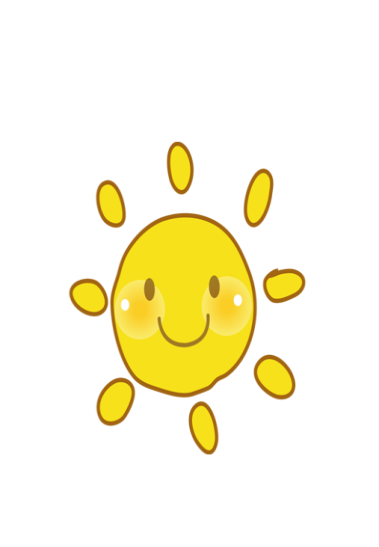 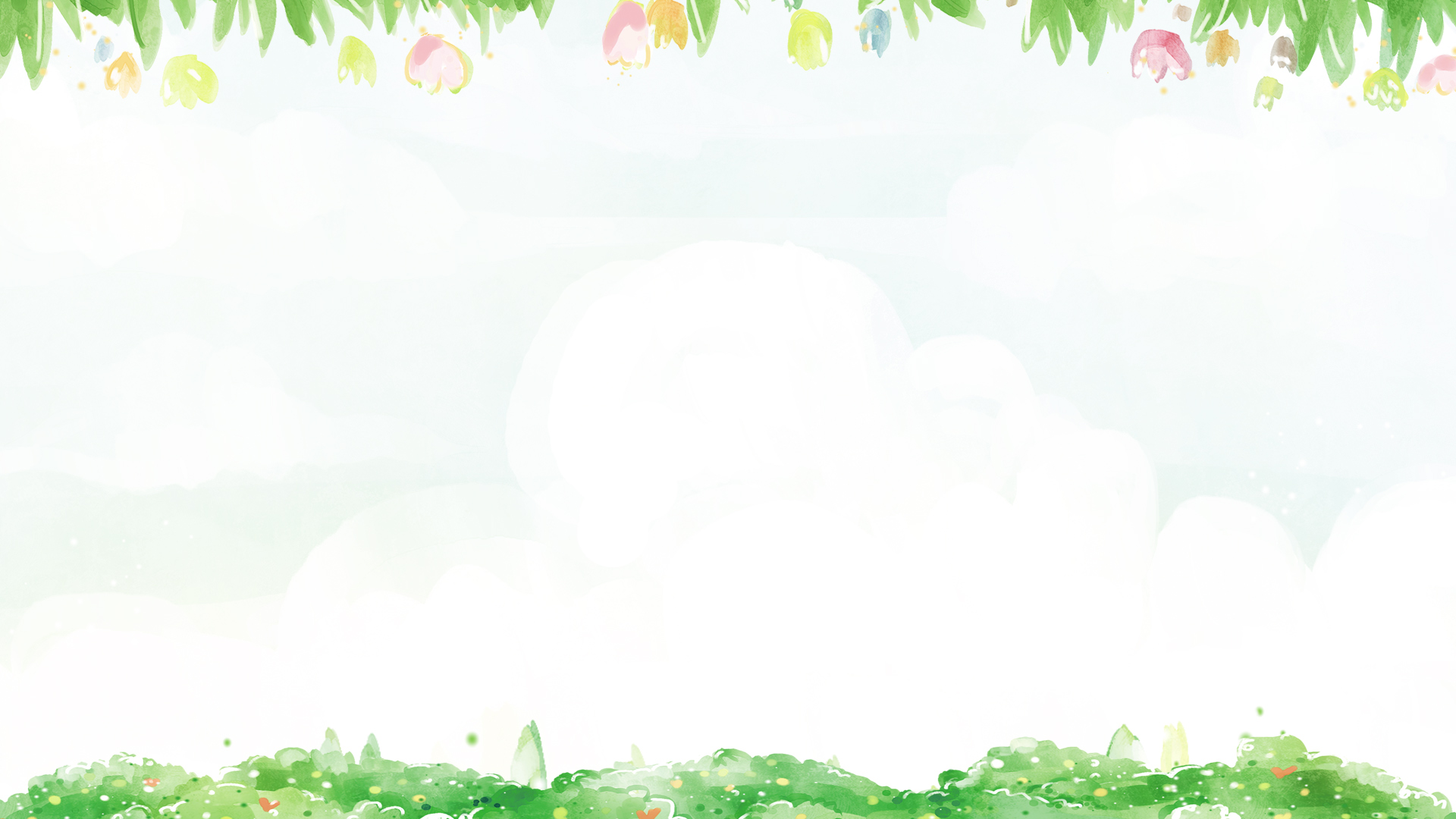 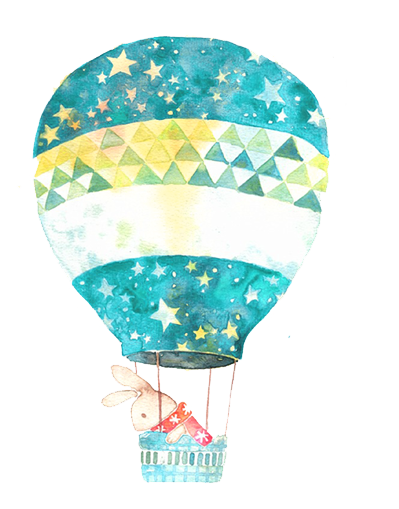 Bài 3: 
Các thành phần của phép cộng, phép trừ
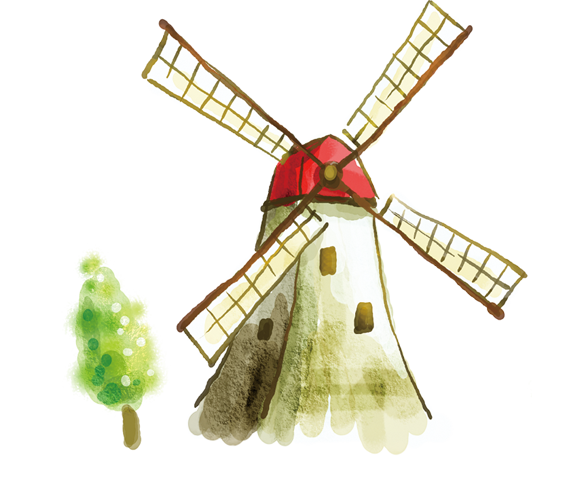 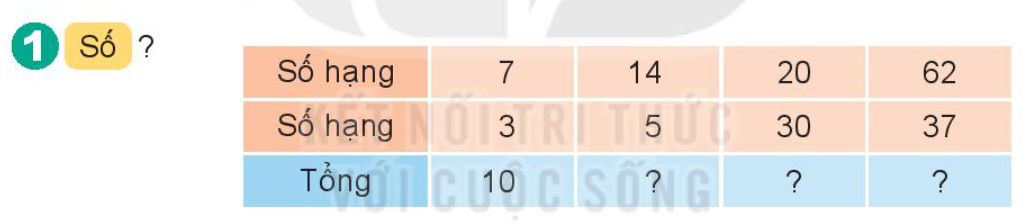 19
50
99
8
1. Đặt tính rồi tính tổng, biết các số hạng là
42
35
－
77
24
52
－
76
60
17
－
77
81
16
－
97
+
+
+
+
9
2. Từ các số hạng và tổng, em hãy lập các phép cộng thích hợp.
32 + 4 = 36
23 + 21 = 44
10
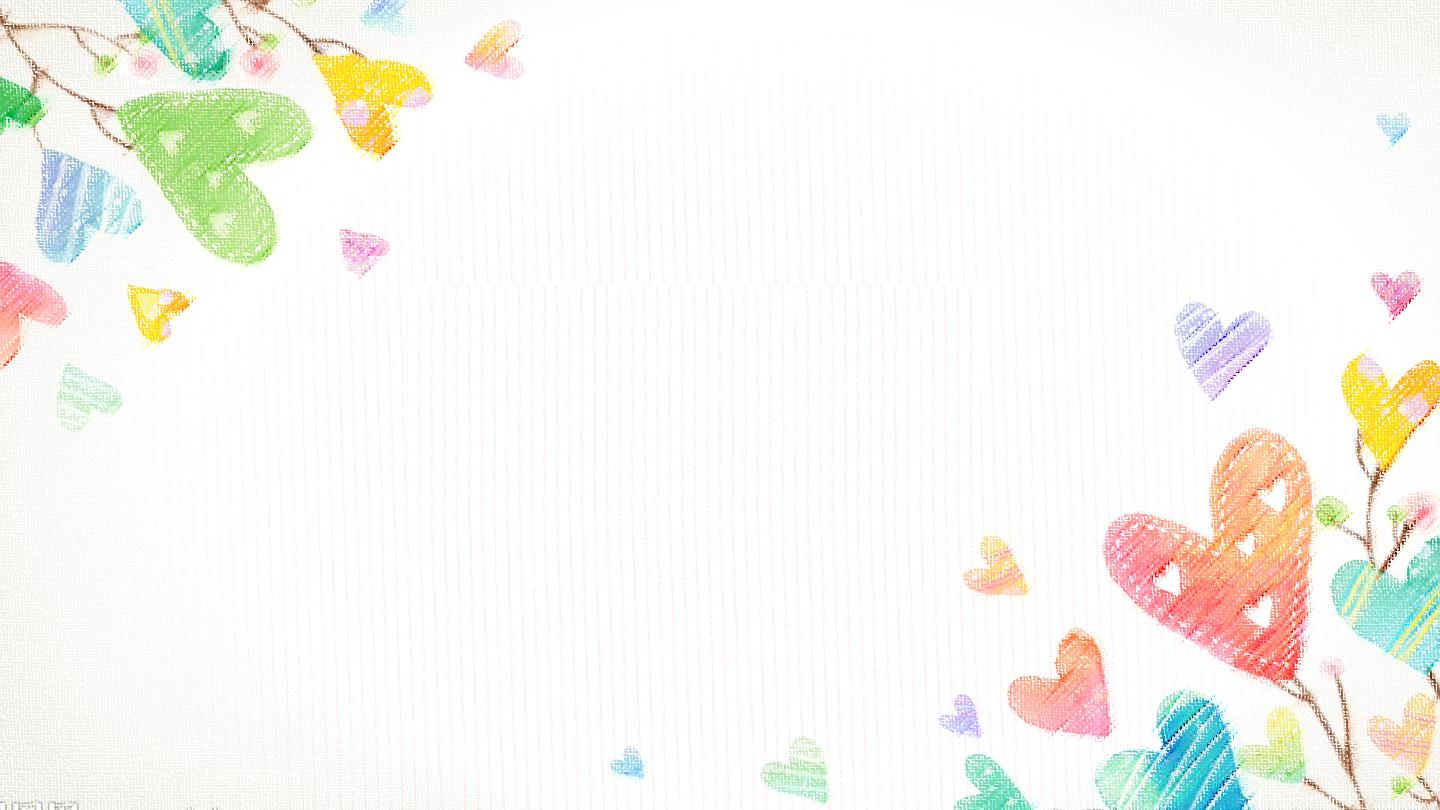 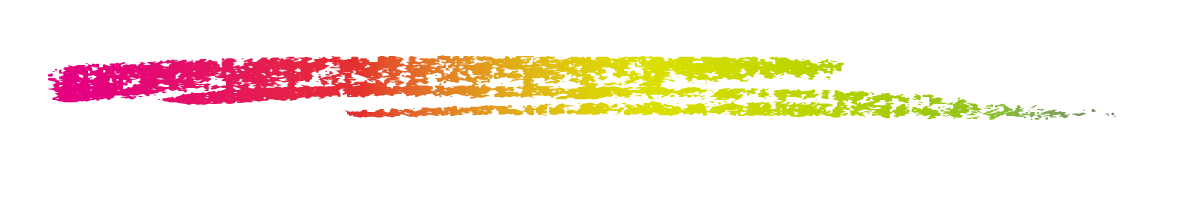 Bài 4: 
Hơn kém, nhau bao nhiêu?
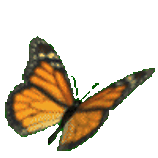 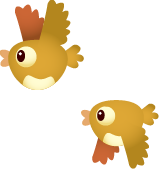 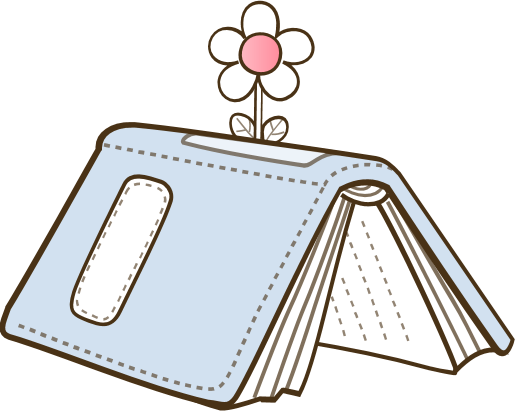 Bài giải:
Số gà hơn số vịt là:
10 - 7 = 3 (con)
Đáp số: 3 con
Bài giải:
Số ngỗng kém số vịt là:
7 - 5 = 2 (con)
Đáp số: 3 con
13
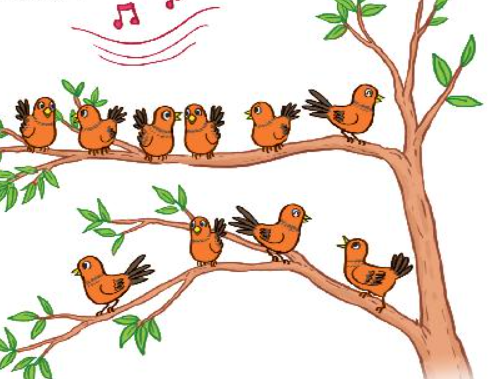 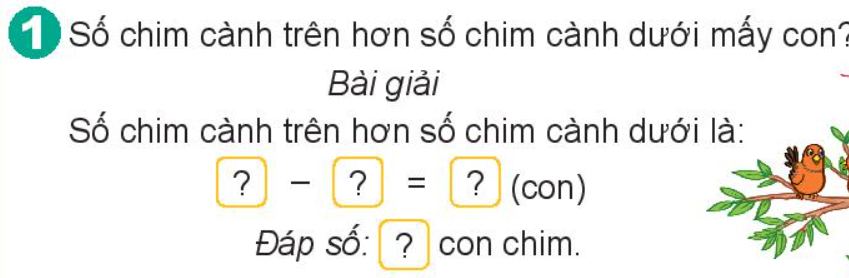 6
2
4
2
14
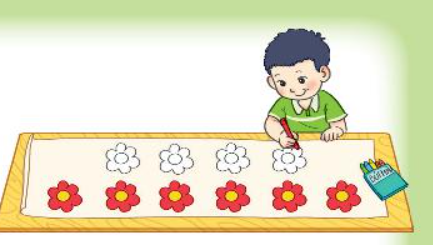 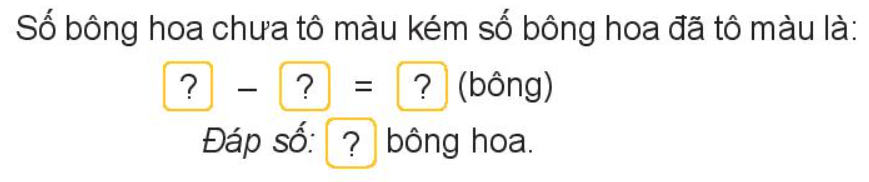 6
4
2
2
15
Số tuổi bố hơn Mai là:
38 - 7 = 31 (tuổi)
Đáp số: 31 tuổi.
16
Số thùng rác khác hơn số thùng đựng rác tái chế là:
10 - 5 = 5 (thùng)
Đáp số: 5 thùng.
17
Thứ tư, ngày 13  tháng 10 năm 2021
Toán
Bài 3: Các thành phần của phép cộng, phép trừ.
Bài 4: Hơn, kém nhau bao nhiêu.
Bài 1: Đặt tính rồi tính tổng, biết các số hạng là:
Mẫu: 30 và 26
30
a) 42 và 35
b) 60 và 17
+
26
d) 24 và 52
c) 81 và 16
6
5
Bài 2: Đặt tính rồi tính hiệu, biết:
Mẫu: Số bị trừ là 68, số trừ là 25.
68
-
25
4
3
a) Số bị trừ là 49, số trừ là 16.
b) Số bị trừ là 85, số trừ là 52.
c) Số bị trừ là 76, số trừ là 34.
Bài 3: Bố 38 tuổi, Vũ 7 tuổi. Hỏi Vũ kém bố bao nhiêu tuổi?
Bài giải
Số tuổi Vũ kém bố là:
…………………………… ( tuổi)
Đáp số: ….. tuổi.
Bài 4: Đàn trâu có 45 con, đàn bò có 20 con. Hỏi đàn trâu hơn đàn bò bao nhiêu con?
Bài giải
Số con đàn trâu nhiều hơn đàn bò là:
…………………………… ( con)
Đáp số: ….. con.